I have never heard of NCAB before?
Thanks, but we already buy direct from a factory.
I already have five great PCB suppliers.
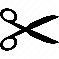 Your pricing is very high…
NCAB is too big for us!
But NCAB is just a trader?
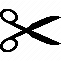 I already buy direct from Suntak.
Thanks, but I’m happy with my current supplier.
We’ve already worked with NCAB once and it didn’t go well.
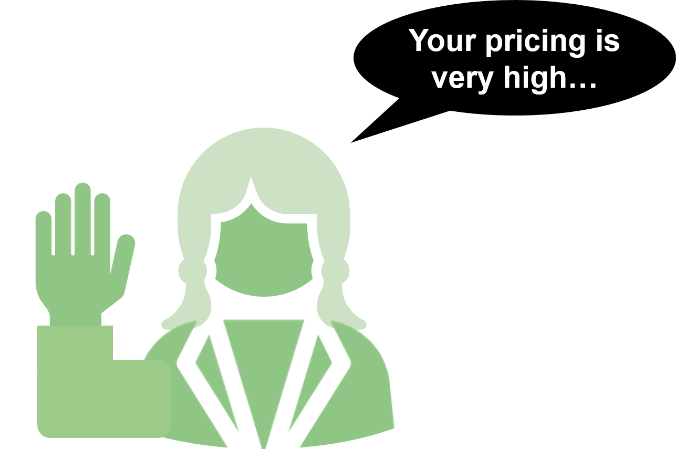 objection handling – Warm  Calling
The Card Game
Let’s practice on handling objections! Translate the objections into your own language, add/edit objections however you like, and then print and cut out the cards.  Take turns on who is a customer and who is an NCAB salesperson.
Customer takes a card from the pile and reads the objection. 
Salesperson answers the objection, followed by an open question to move the conversation forward.
When conversation is ended, reflect & feedback: 
Structure – Overall feedback, introduction & ending, open vs. closed questions
Heed the Need – Did you find out the customer’s needs? Who did most of the talking? 
ABC – What was agreed, what are the next steps? 
Switch roles & repeat.